Классный час
Секреты здорового питания
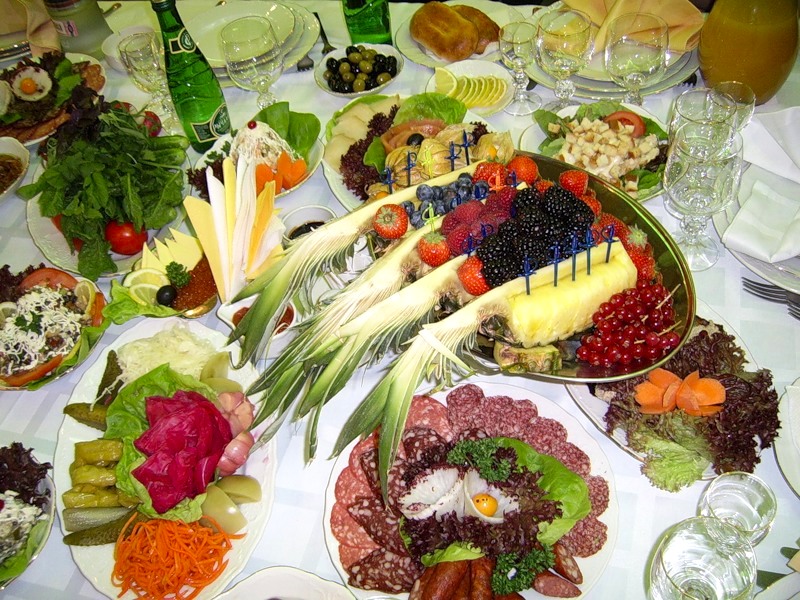 Что самое ценное в жизни человека?
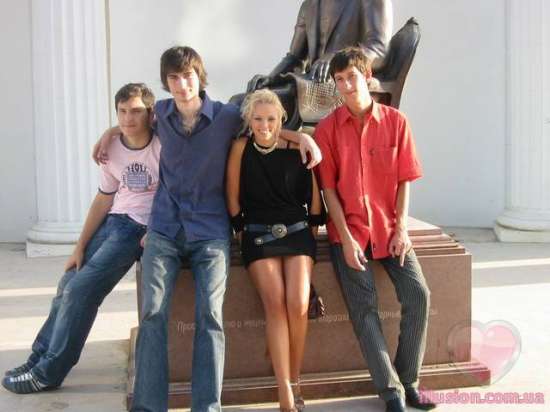 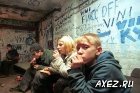 Это ?!

или

…
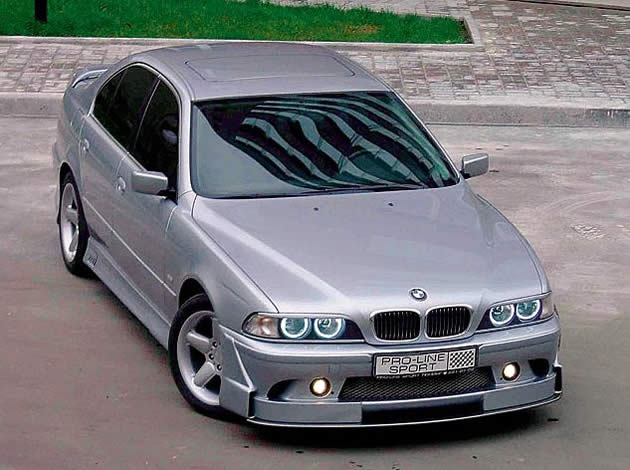 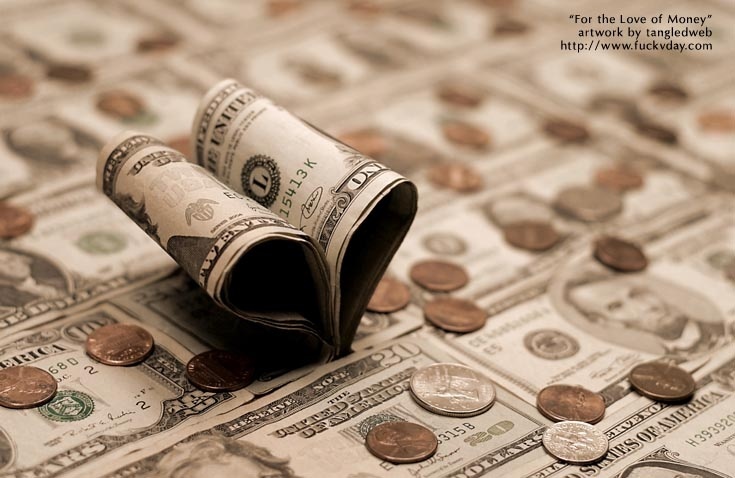 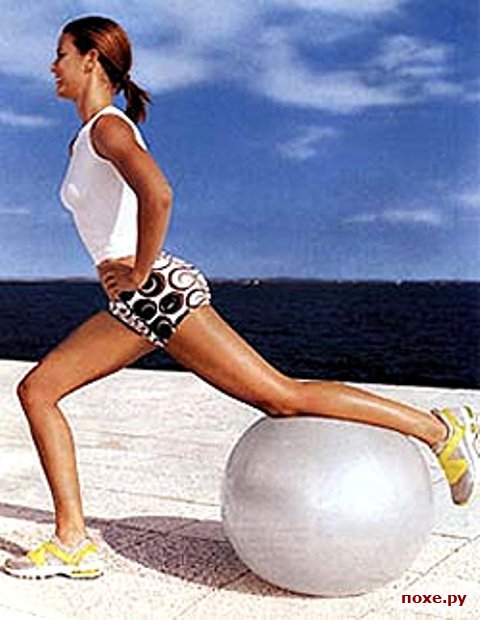 Здоровье!!!
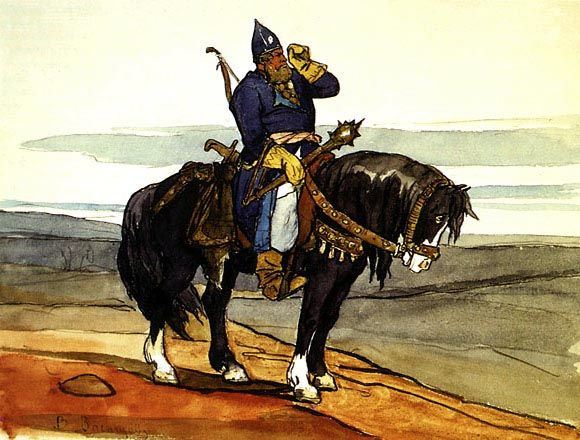 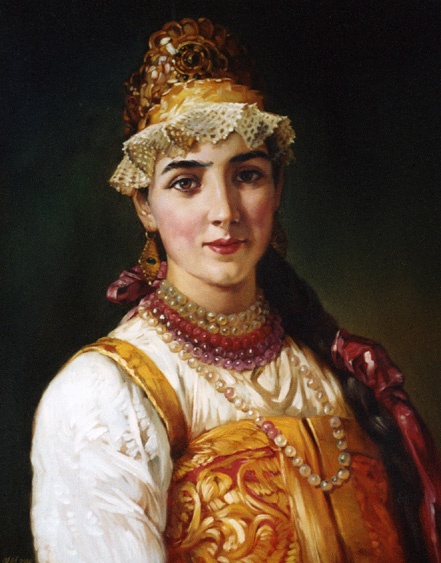 Увидел Емеля в проруби щуку, изловчился и ухватил щуку в руку.– Вот уха будет сладка!»

«Наварила каши, размазала по тарелке, потчует журавля... 

«Печь затопит, все заготовит, закупит, Яичко испечет да сам и облупит». 

 «–Поешь моего простого киселька с молочком!  –У моего батюшки и сливочки не едятся...»

«Я, Колобок, Колобок, на сметане мешен да в масле жарен...»

«И я там был, мед-пиво пил...»
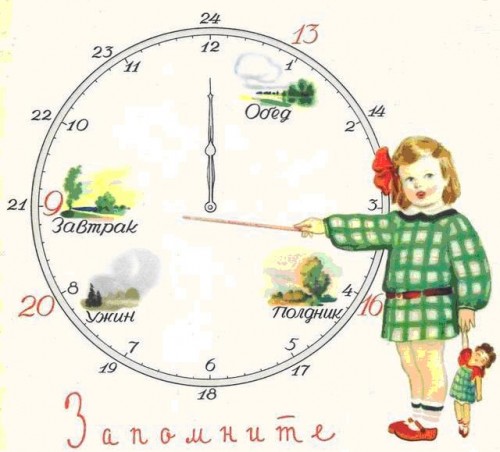 «Мы едим для того, чтобы жить, а не для того, чтобы есть»
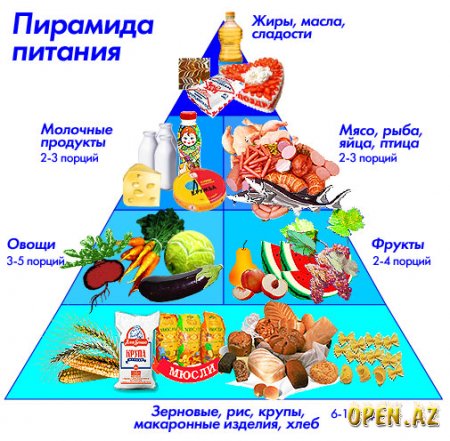 Овощи – кладовая 


здоровья
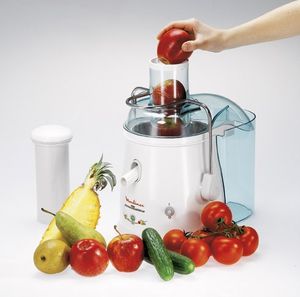 Скатерть-самобранка
— волшебная скатерть, способная сама себя сервировать. Чтобы накрыть на стол, достаточно развернуть скатерть, и она тут же будет уставлена разнообразными яствами. По окончании трапезы достаточно свернуть грязную посуду и объедки в скатерть — всё исчезнет.
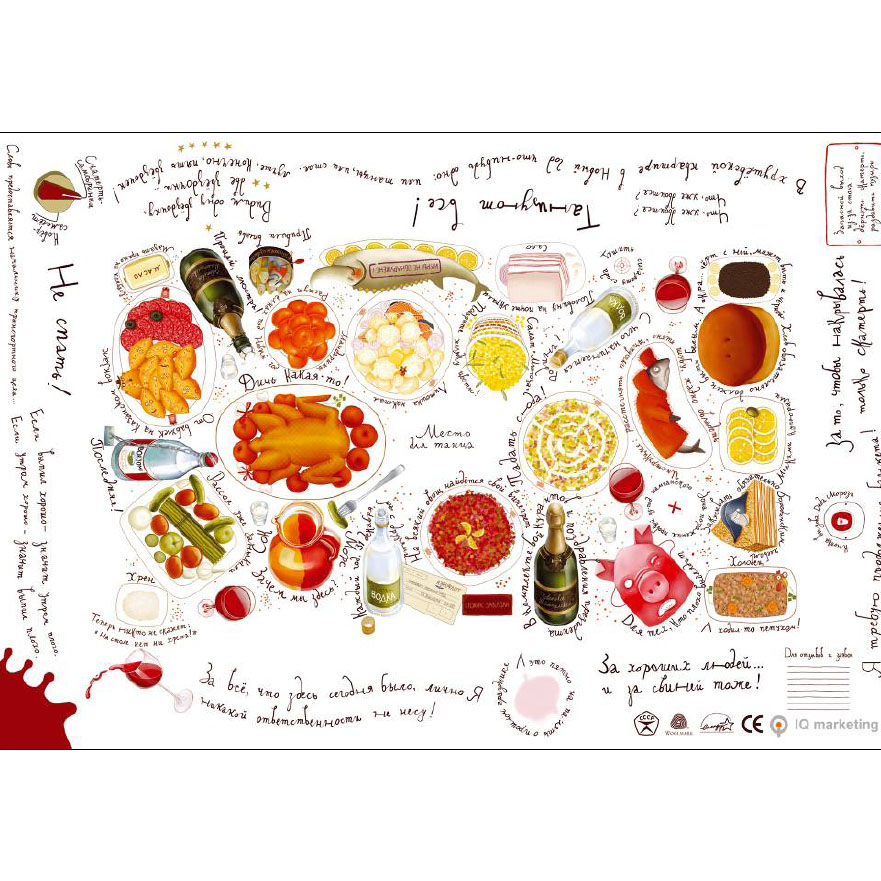 Современное  кухонное  оборудование
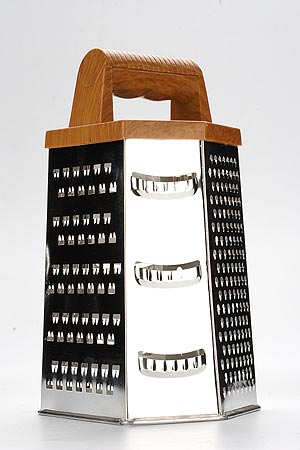 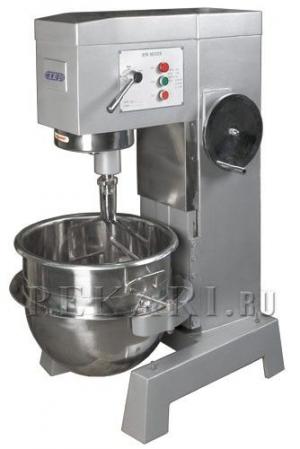 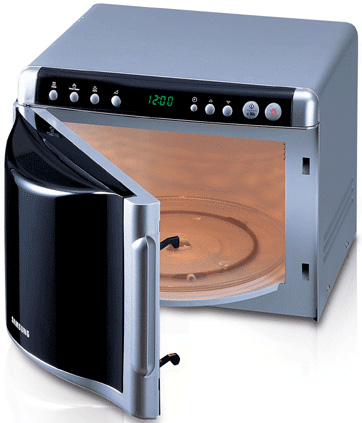 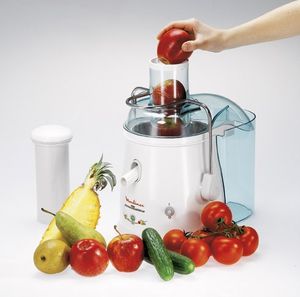 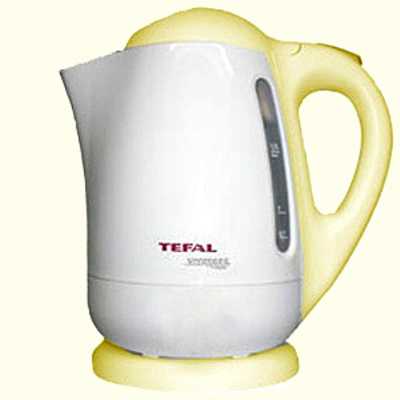 Если молоко оставить на сутки в теплом месте, оно прокиснет и образуется - ...Если прокисшее молоко слегка подогреть, из него выделится плотный сгусток белого цвета - ...Если молоко поставить в горячую духовку и подержать там часа два, то получится - ...Если в горячую духовку поставить прокисшее молоко, то получится –
Что  разрушает здоровье, что укрепляет?
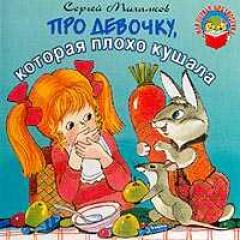 Золотые правила питания:

Главное – не переедайте
Ешьте в одно и то же время простую, свежеприготовленную пищу, которая легко усваивается и соответствует потребностям организма
Тщательно пережевывайте пищу, не спешите глотать
Перед приемом пищи сделайте 5-6 дыхательных упражнений животом, мысленно поблагодарив всех, кто принял участие в создании продуктов, из которых приготовлена пища
Какую пищу любят есть в стране Здоровячков?
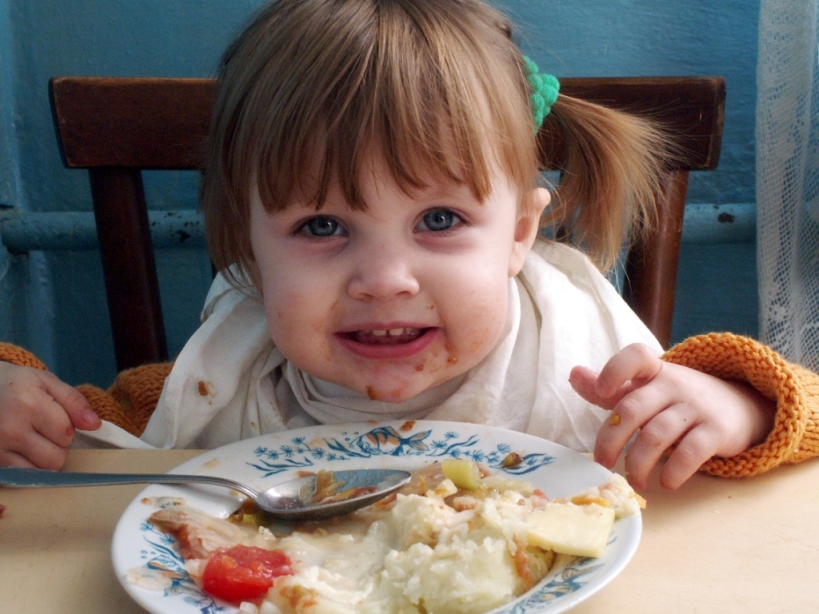 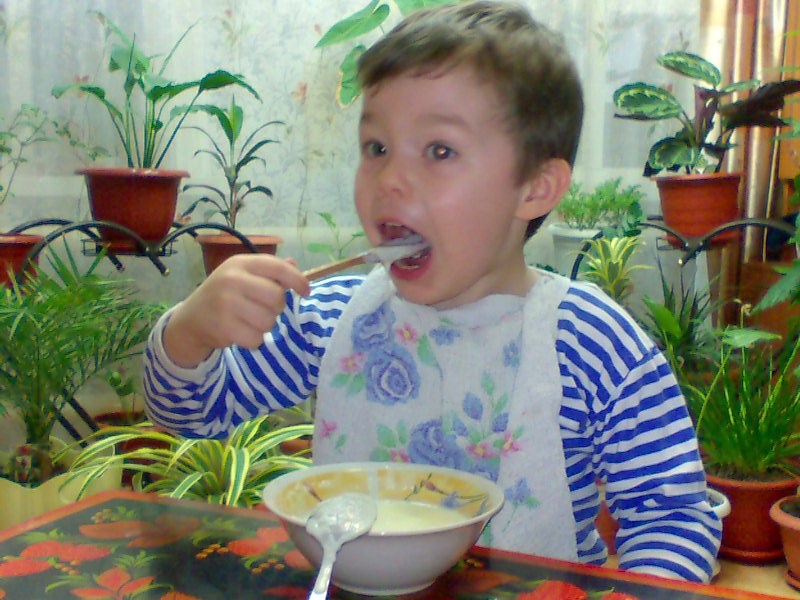